Zabytki OdolanowaWykonała: Małgorzata Brodala
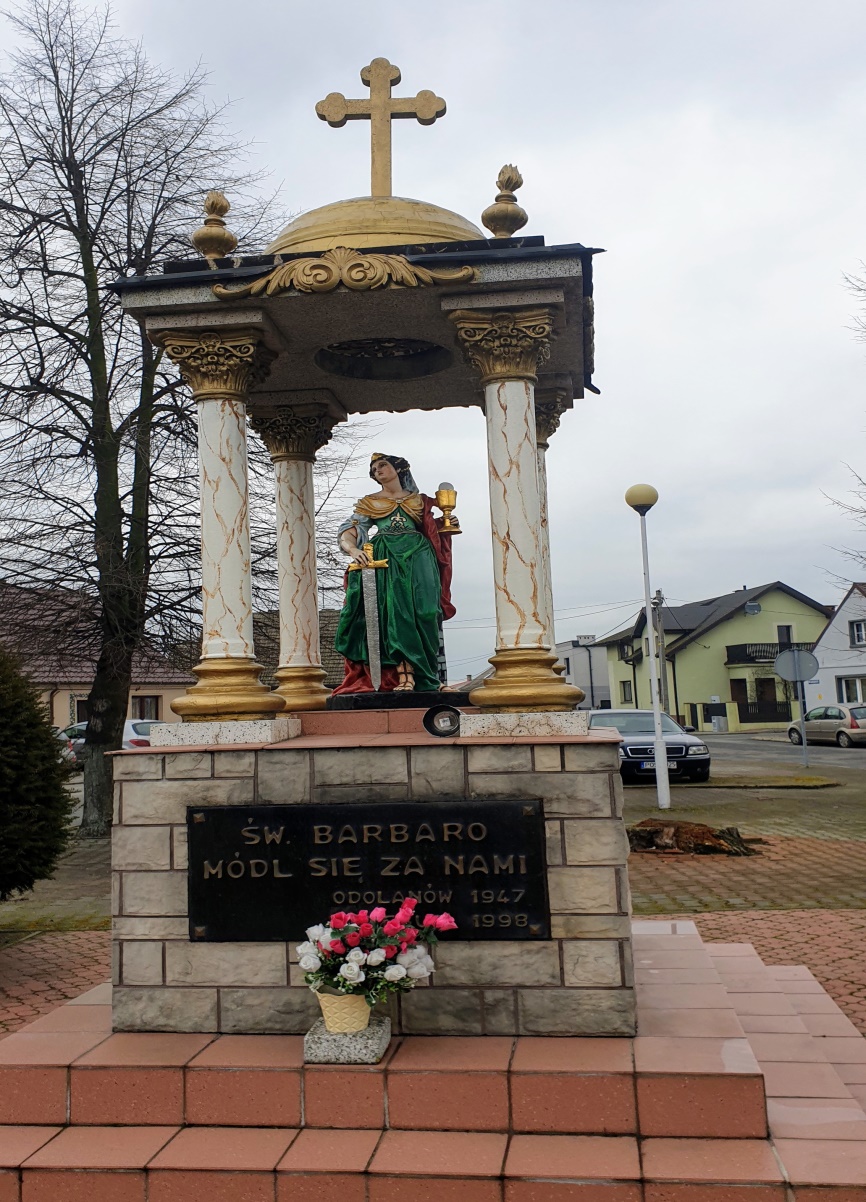 Kapliczka św. Barbaryautor zdjęcia: Małgorzata Brodala
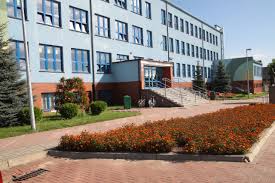 Szkoła Podstawowa w Odolanowiezdjęcie: odolanow.pl
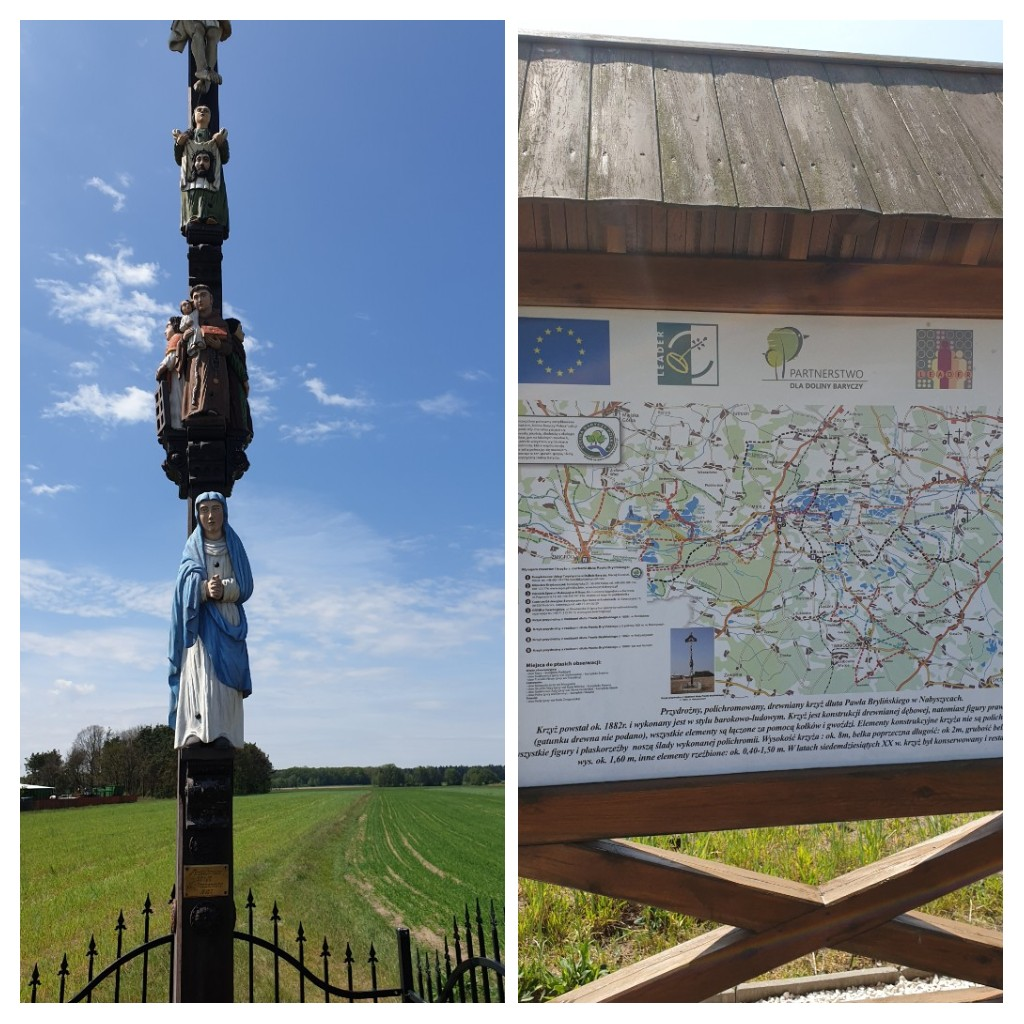 Rzeźby Pawła Brylińskiego
autor zdjęcia: Małgorzata Brodala
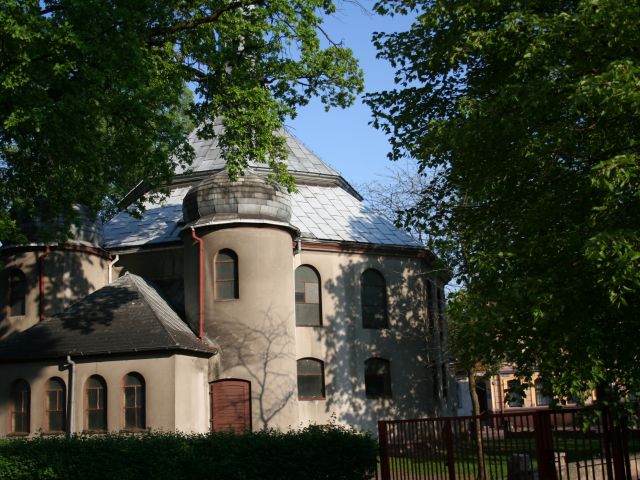 KOŚCIÓŁ EWANGELICKIzdjęcie: odolanow.pl
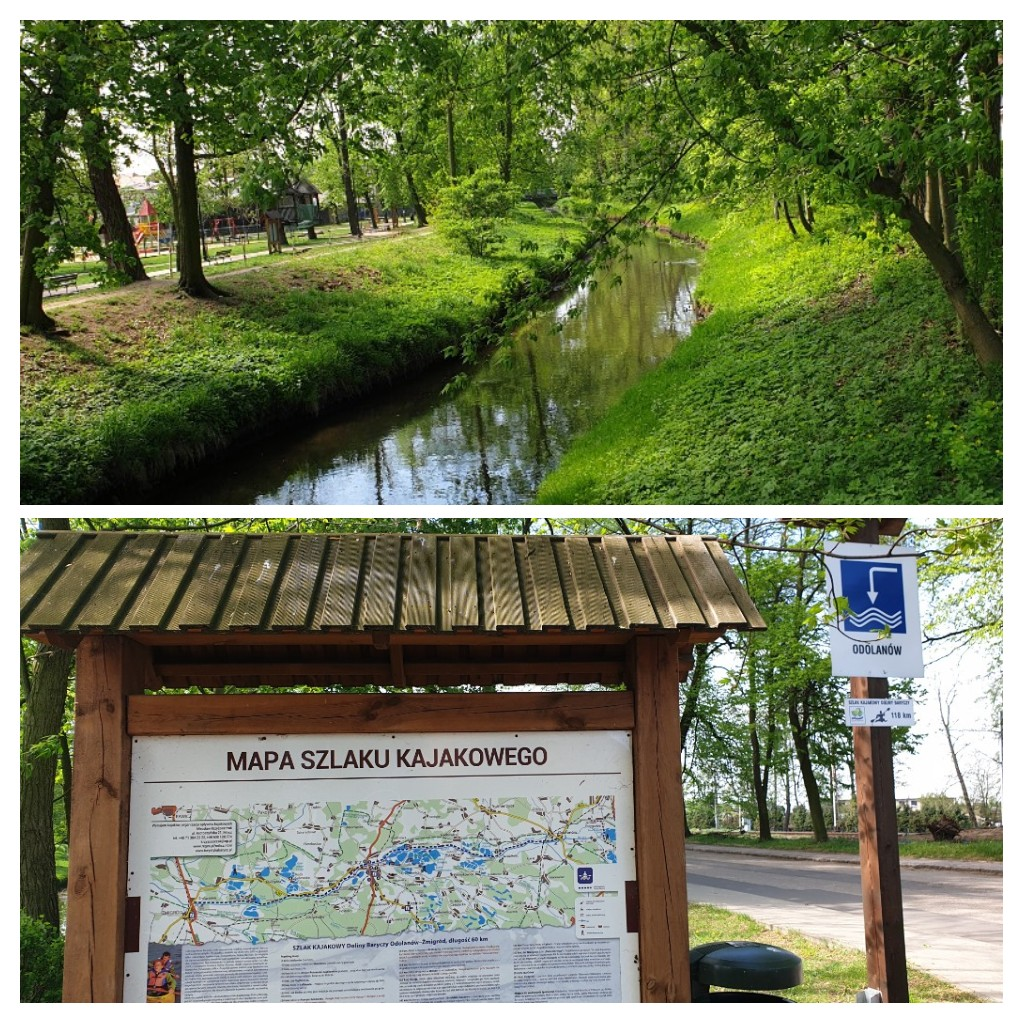 Rzeka Baryczautor zdjęcia: Małgorzata Brodala
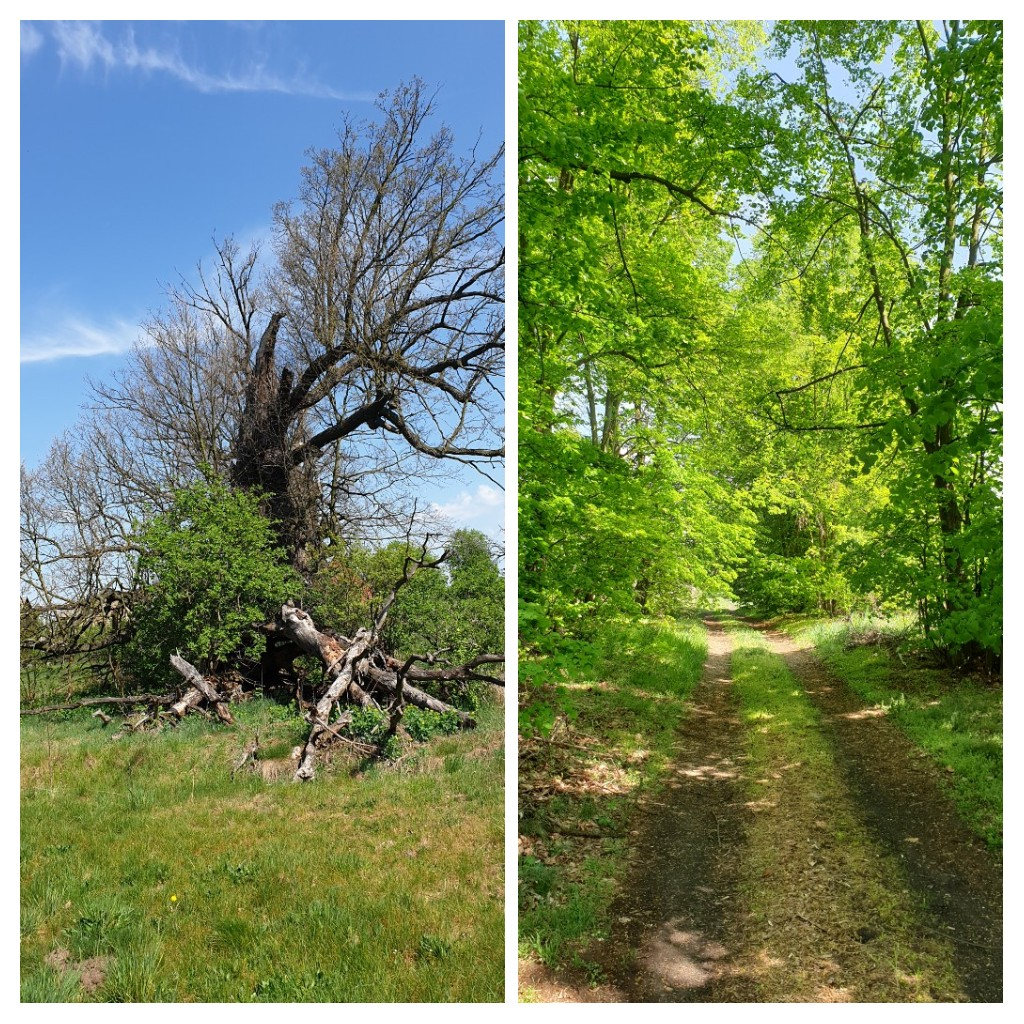 Dolina Baryczyautor zdjęcia: Małgorzata Brodala
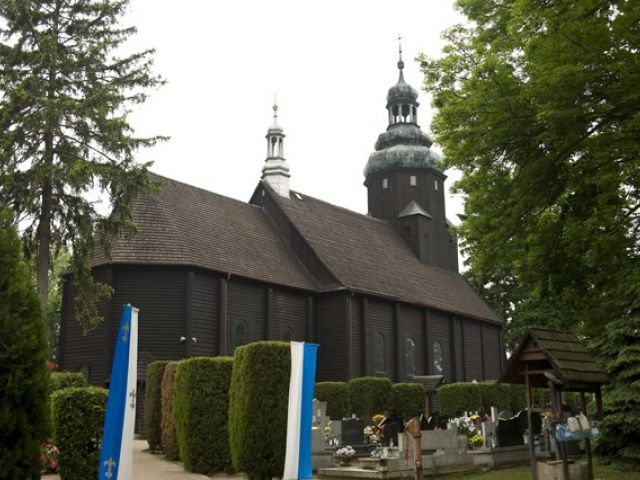 Kościół św. Barbaryzdjęcie: odolanow.pl
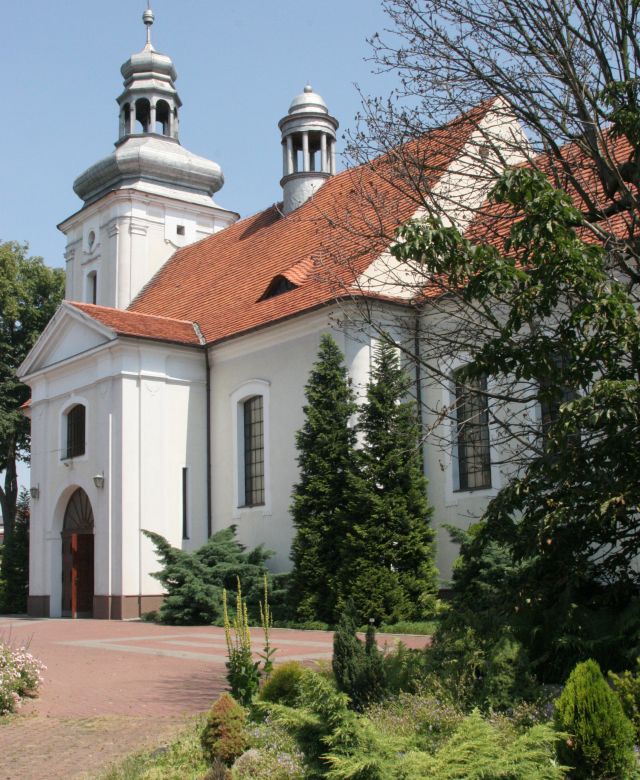 Kościół św. Marcinazdjęcie: odolanow.pl
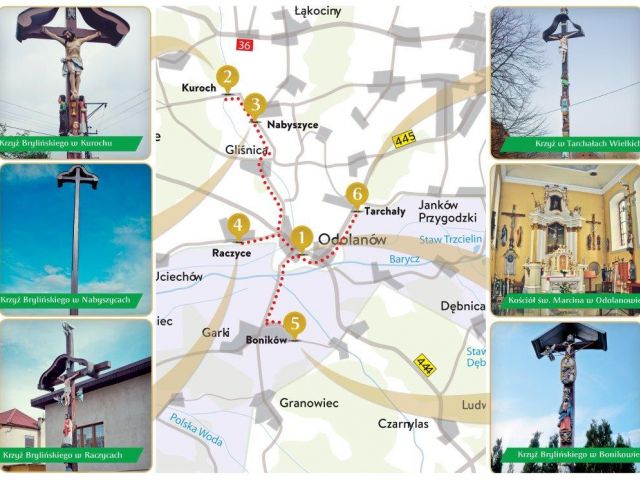 Rzeźby Pawła Brylińskiegozdjęcia: odlanow.pl